Company Profile
Icon Electromatic Private Limited
Icon Electromatic - Fulfilment partners for your electronic ambitions
Icon Electromatic was started in 2009 in Bengaluru, India by skilled engineers with decades of experience in RF, Microwave, Semiconductors  and Service Industries and expanded as Icon Electromatic Private Limited in 2020, extended their presence to other cities in India, Israel,  Singapore, and USA. With our expertise and understanding of the ecosystems in Electronic Research, Development and Manufacturing in  Aerospace & Defence, Hi Rel Space, 5G, SATCOM, Homeland Security and Smart City industries, be it in public or private sector, and with years  of strong collaborations with manufactures worldwide, we engage not only in supplying the most advanced components from global leaders,  but also in providing business consultancy and RF design services to enable Bespoke Solutions for our clients.
Vision
To become India’s largest and most reliable provider of electronics building blocks for R & D and Manufacturing companies/institutions in  public and private sector.
Mission
To bring world’s most advanced technology solutions and components to India through symbiotic relationships with the world leaders in the  field and thereby support indigenous product development and ‘Make in India’ initiatives.
Quick Facts
1500+ Products
150+ Collective Years of Experience
15+ Global OEM/Manufacturer Partnerships
•
•
Industries We Serve
We provide cost and time effective Electronic /Microwave/RF components, building  blocks and subsystems for
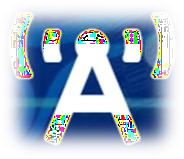 5G
5G radio solutions for Telecom /Mobility /IOT needs
Aerospace & Defence
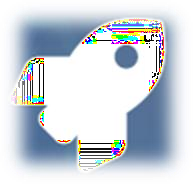 Avionics
RADAR’s
Military Communications
Electronic Warfare
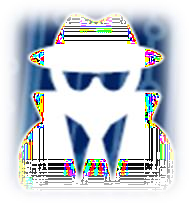 Homeland Security
Perimeter Intruder Systems and Subsystems
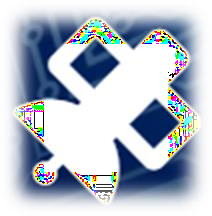 Hi Rel Space
Hi	Rel	Microwave/RF	components	for
Space and Airborne applications.
Smart City
Project Consultancy and Building Blocks
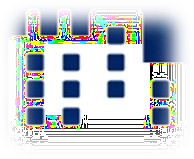 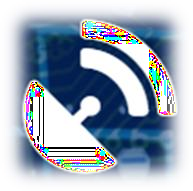 Manufacturing Sector
Electronics side of manufacturing – PCBs and  Component sourcing
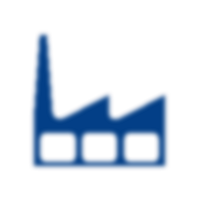 SATCOM
MF/RF Components and Subarrays
Automotive
Healthcare
Services We Offer
We	represent	major	RF,	Microwave,	mmWave,	Semiconductors,	Components,
Representation
of Global OEM’s
Subsystems and Power supplies manufacturers around the world, providing  unparalleled support to electronic designers, manufacturers, engineers and  researchers.
With our expertise and understanding of the ecosystems in Electronic Research,  Development and Manufacturing Industry, be it in public or private sector, and with  years of strong collaborations with manufactures worldwide, we can suggest the  most apt products to fulfil your designs
Product  Supply and  Logistics
We work in collaboration with reputed design and PCB fabrication houses in  Europe/Asia, to provide individualised and customised services, catering to the  requirements of various industries, ranging from basic to complex needs.
Design and  FAB Assistance
Icon Electromatic's leadership collectively carries centuries of professional  expertise in various business domains. We further stretches it through meaningful  partnerships with Global Leaders. We help organisations for Digital Transformation,  Work From Home solutions, next generation Business Process Outsourcing, Make  in India initiatives and many more.
Business  Consultancy
Partners We Work With
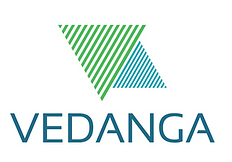 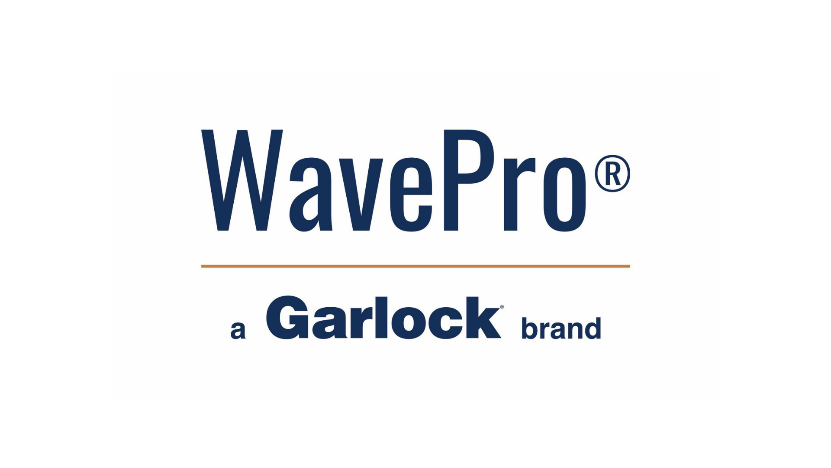 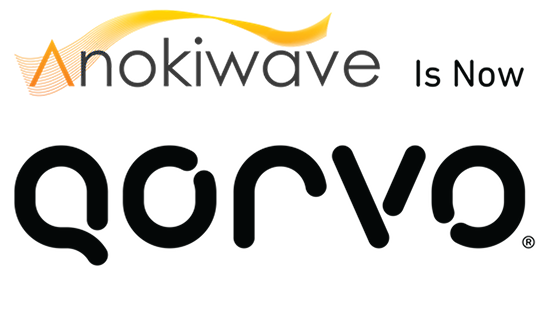 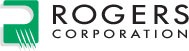 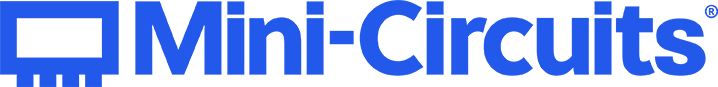 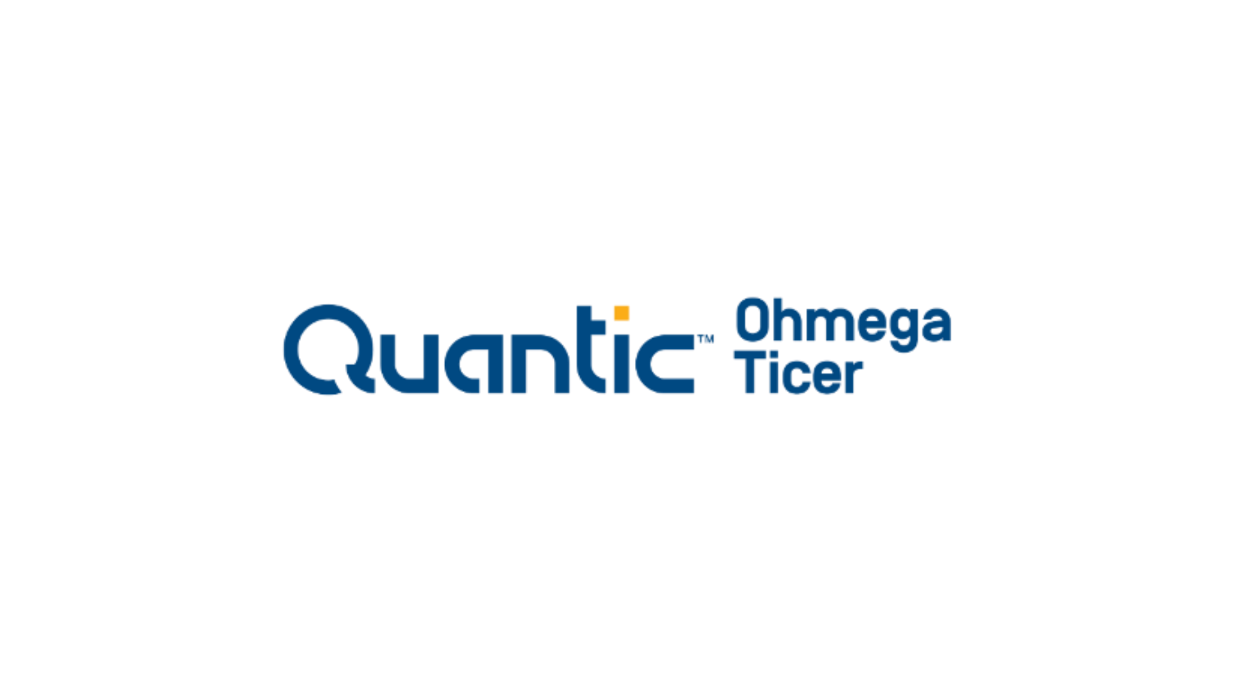 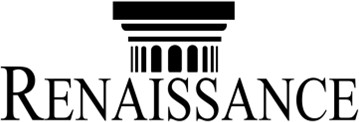 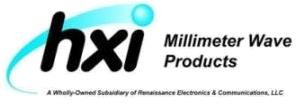 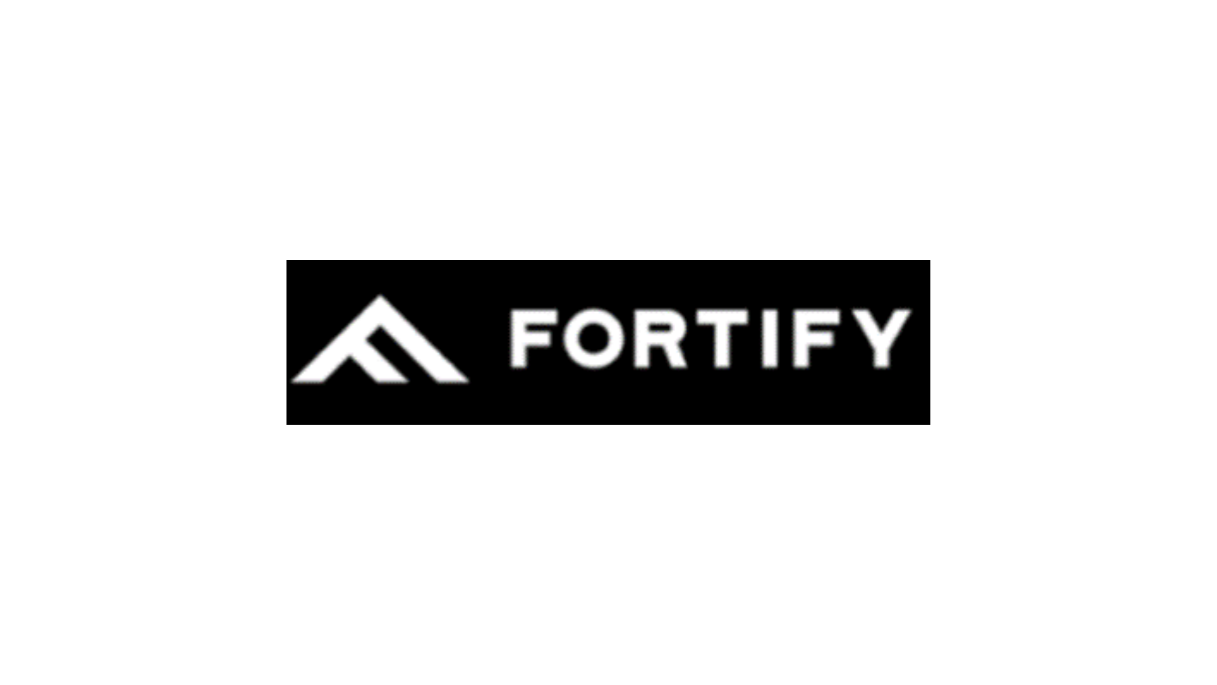 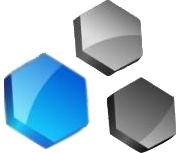 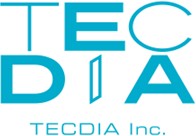 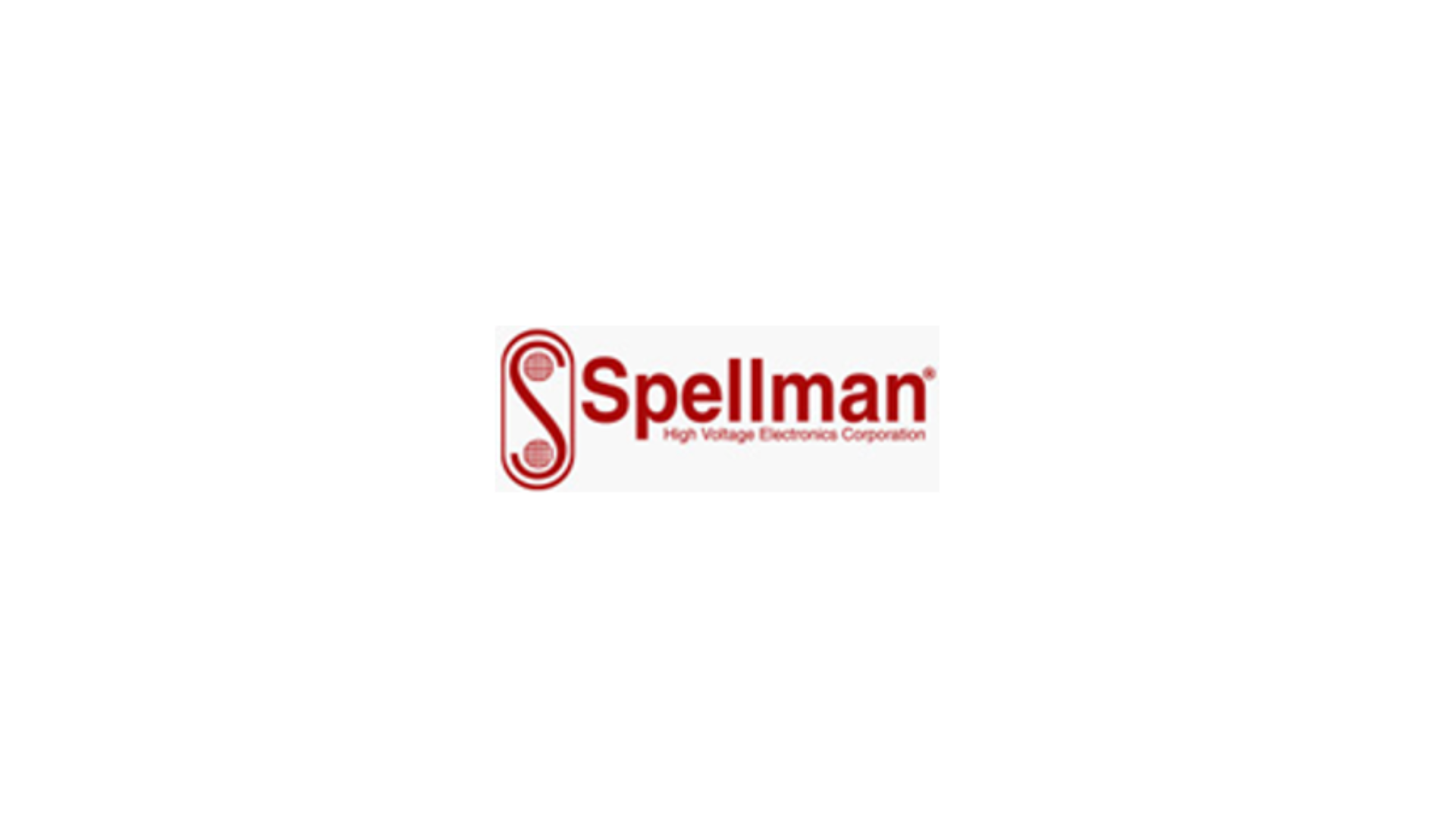 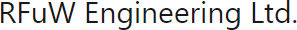 Major  Customers – A&D
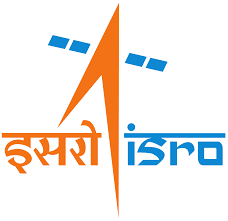 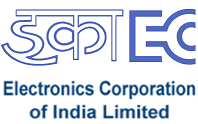 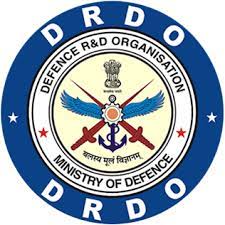 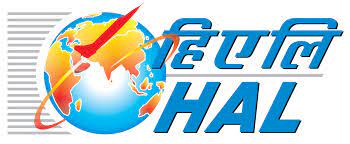 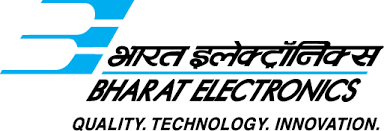 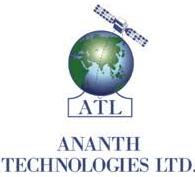 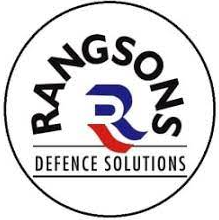 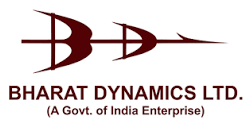 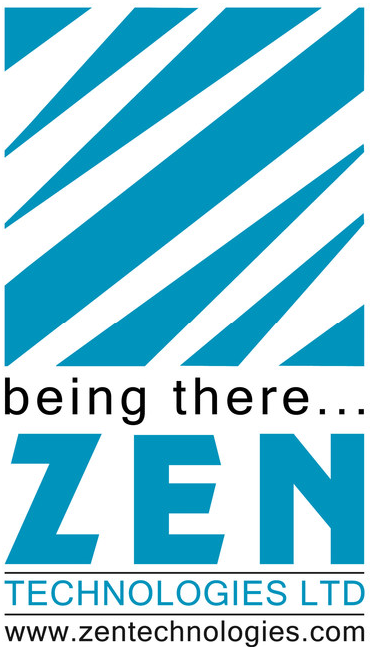 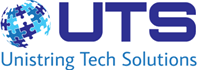 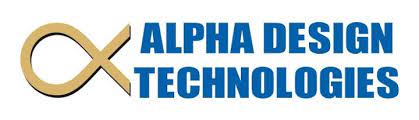 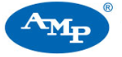 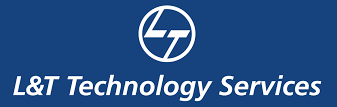 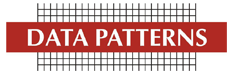 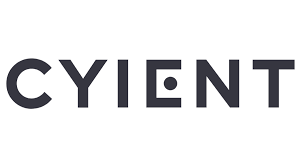 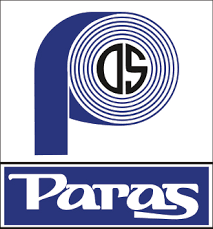 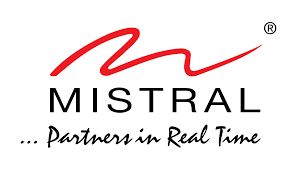 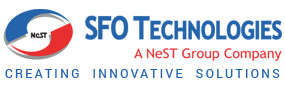 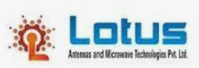 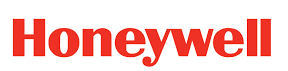 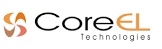 Major  Customers – Academic/Telecom/EMS
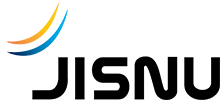 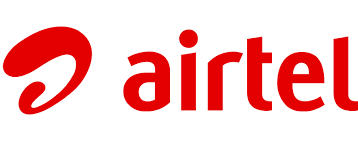 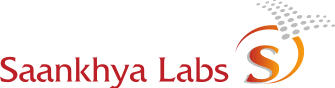 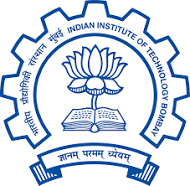 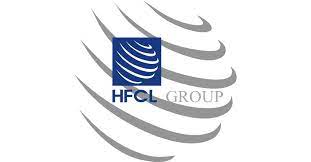 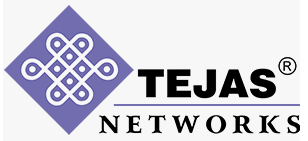 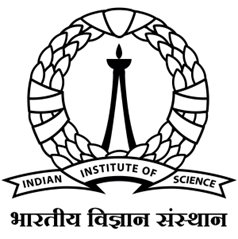 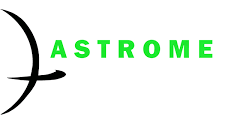 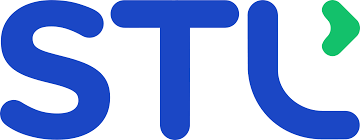 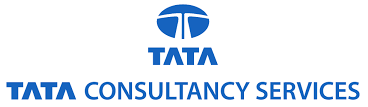 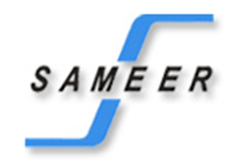 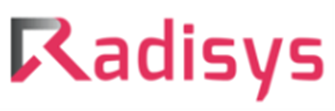 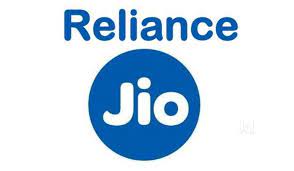 Presence and Contacts
Icon Electromatic Private Limited  # 303/2, 5th ‘A’ Cross, HRBR Layout  3rd Block Kalyan Nagar, Banaswadi  Bangalore – 560043.
Icon Electromatic Singapore Private Limited  71 UBI Road 1, #10-43, Oxley Bizhub
Singapore 408732.
Vedanga Ltd.  Eizenberg 15/8  Rehovot 7629004
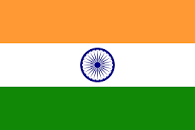 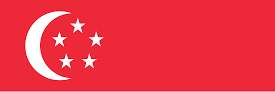 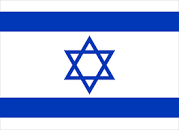 Icon Electromatic LLC  15412 Meadow Vista Drive  Edmond, OK 73013

To Be Operational Soon
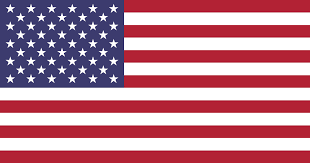 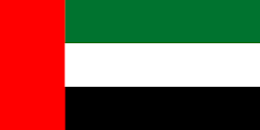 ENABLER OF MAKE IN INDIA
Icon Electromatic can play as a catalyst in advancing the Make in India ecosystem, particularly within the RF & MW sector.
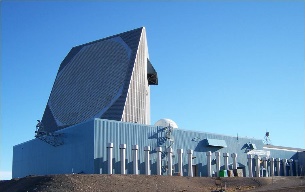 OEMs
INDIAN ECOSYSTEM
Phased Array Radar
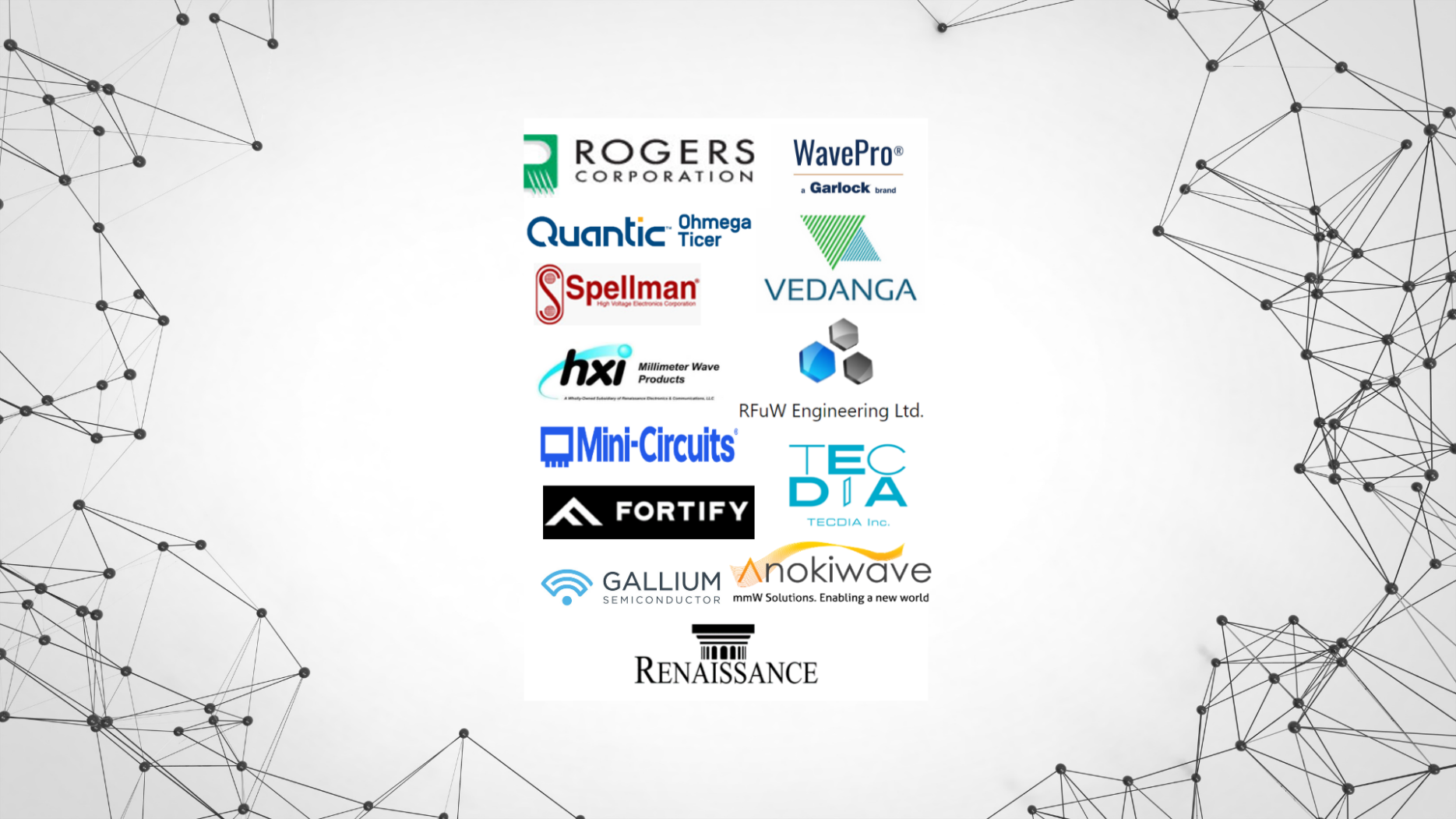 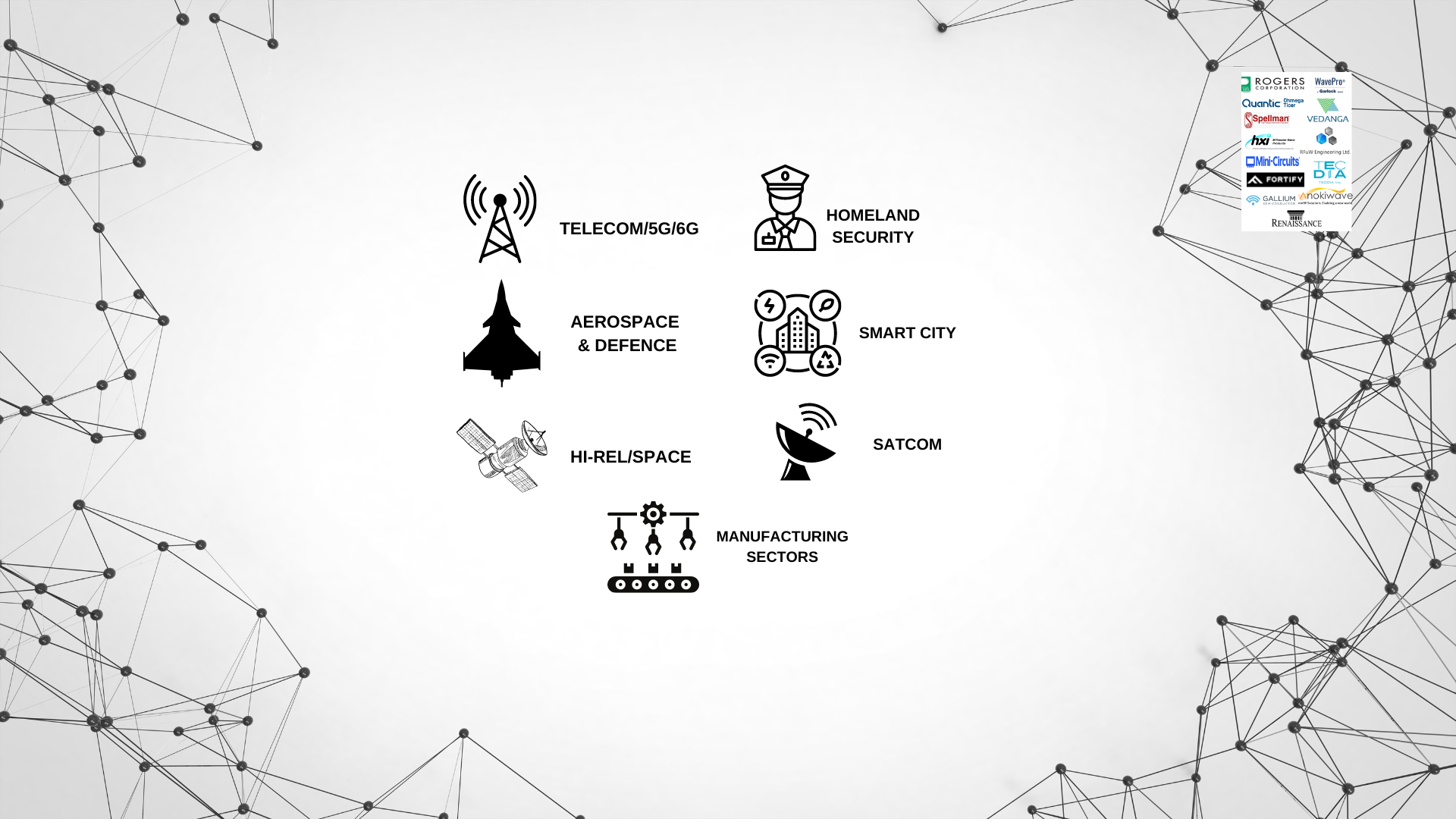 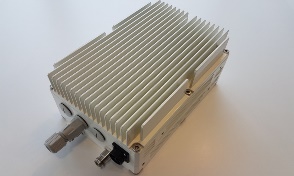 5G Radio
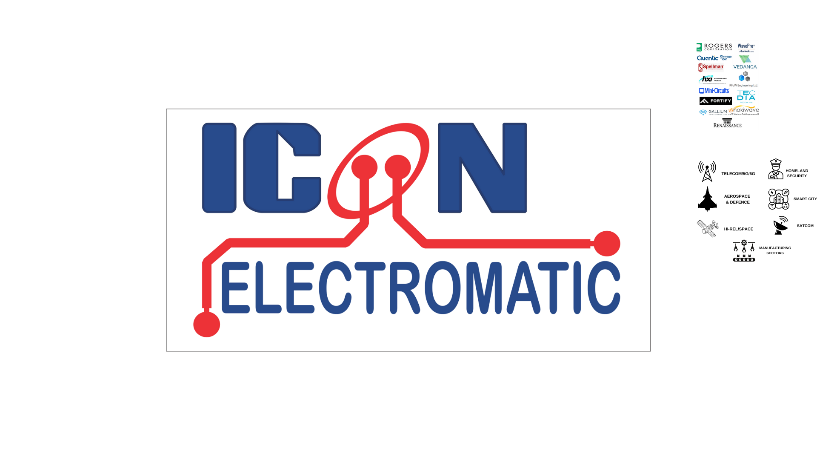 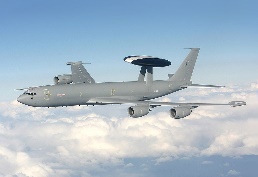 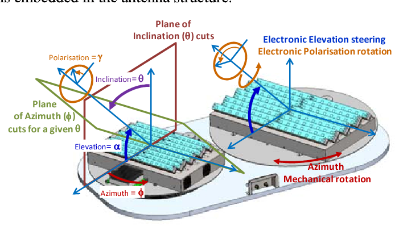 AWCS
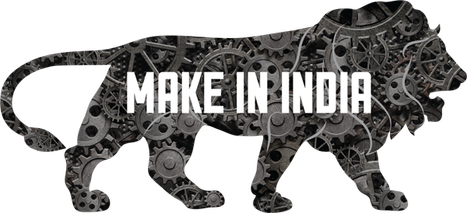 SATCOM PHASED ARRAY ANTENA